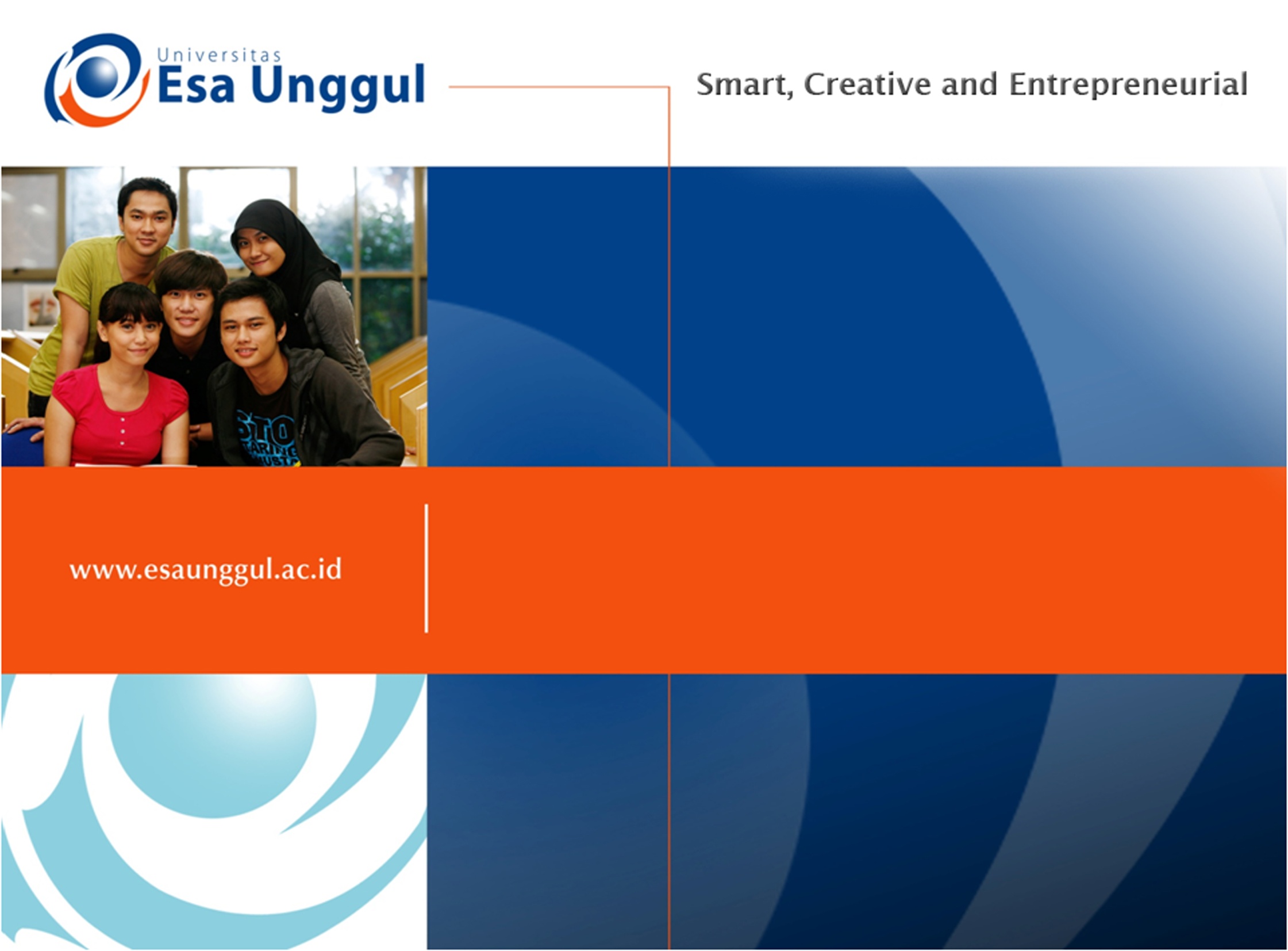 KONDISI FISIK DAN PROGRAM LATIHAN
PERTEMUAN XII
Mury Kuswari & Nazhif Gifari
Ilmu Gizi & FIKES
Medium intensity interval training is a form of interval training. The rest intervals are the same length as the word intervals to provide an equal balance between exercise and recovery
Moderate or medium intensity is what most of us would think of as a proper workout

Many of the low-intensity exercises listed above can easily become moderate-intensity exercises by upping your pace: brisk walking or walking uphill, or a strenuous yoga session, for example
Using medium-intensity interval training three times per week will give you the best results while limiting the risk of injury
Analogy in mind, having more muscle will help make your interval training efforts more effective by helping you burn more calories

This is why strength training and maintaining muscle with proper training and eating strategies is absolutely critical for fat loss
Moderate-intensity exercise can also include weight training, or endurance exercise — things like jogging, cycling, or lap swimming

If you have older (and therefore heavier) children, carrying them around also falls in the moderate intensity category.
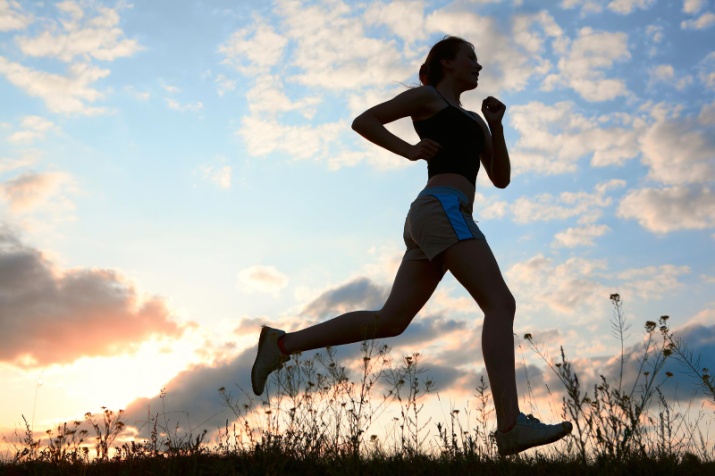 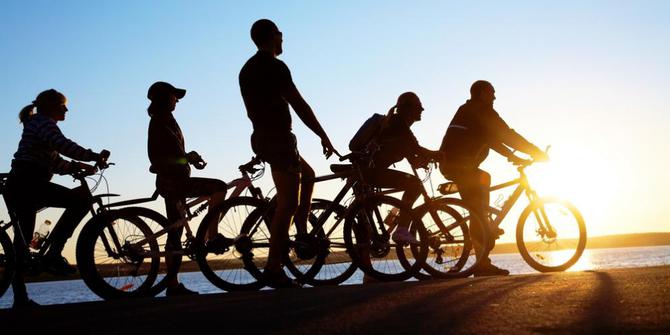 During moderate-intensity exercise, you're at 50 to 70 percent of your MHR (Maximal Heart Rate)

While your heart rate may elevate some, you do not want to get breathless during this segment
The focus of MIIT here is to feel your muscles burning

Basic elements of these movements require an individual to perform motor tasks ranging from dynamic gross activities to fine motor control tasks and include adaptive ability, balance, improved orientation, reactiveness and rhythm
During this segment of MIIT you want to focus on developing muscular strength, flexibility and endurance 

Typically, agility and strength exercises can achieve these objectives and usually can only be performed for a short period of time before the muscles begin to fatigue and lactic acid is released.
The purpose of MIIT is you still get a great calorie burn without killing yourself in the process so it is easier to recover from and you will have enough energy when your finished to be more active for the rest of your day without crashing

Because its not hard on the joints you also prevent unnecessary injury and fatigue to the body
Benefits can include improved athleticism, injury prevention, neuromuscular adaptation and decreased recovery time, which will aid you in maintaining strength and balance as well as preventing injury in your everyday life routine
Benefits MIIT
Low-impact and easy on the joints
Prevents cortisol spikes to help lose belly fat
Stress reducing and rejuvenating
Burns fat fast without hiit
Faster recovery time
Safety Tips
Warm up before starting intervals
Assess current conditioning and set training goals that are within your ability
Start slowly. (for example: walk 2 minutes/ run 2 minutes) In general, longer intervals provide better results
Keep a steady, but challenging pace throughout the interval
Build the number of repetitions over time
Safety Tips
Bring your heart rate down to 100-110 bpm during the rest interval
To improve, increase intensity or duration, but not both at the same time
Make any changes slowly over a period of time
Train on a smooth, flat surface to ensure even effort
You can also use circuit training as a form of interval training
EXAMPLE
Judul : Medium Intensity Interval Training
Apa yang dipelajari :
Physical Fitness
Interval Training
Medium Intensity Interval Training
Sumber bacaan :
http://blogcaritugas.blogspot.co.id/2016/10/v-behaviorurldefaultvmlo.html
http://adyqmsport.blogspot.co.id/2013/09/metode-pelatihan-fartlek-interval.html
http://www.intervalsforcardio.com/interval-training-workouts-intermediate.html
https://www.youtube.com/watch?v=b0-UubJeixI
http://fitness.mercola.com/sites/fitness/archive/2017/02/10/improve-fitness-with-viit.aspx
http://coach.nine.com.au/2017/02/01/07/25/exercise-intensity
THANK YOU